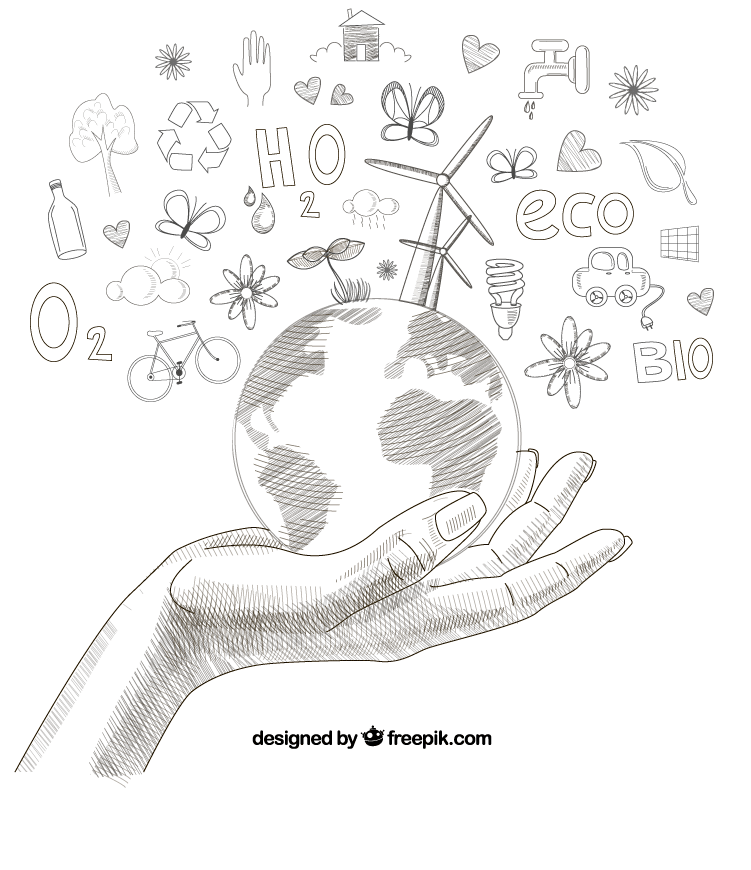 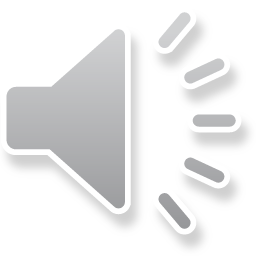 2
0
1
8
创意铅笔手绘线条PPT
YOUR LOGO
适用于工作报告、年终总结/教育教学等
1
2
目录
标题文字添加
标题文字添加
标题文字添加
标题文字添加
用户可以在投影仪或者计算机上进行演示
用户可以在投影仪或者计算机上进行演示
用户可以在投影仪或者计算机上进行演示
用户可以在投影仪或者计算机上进行演示
3
4
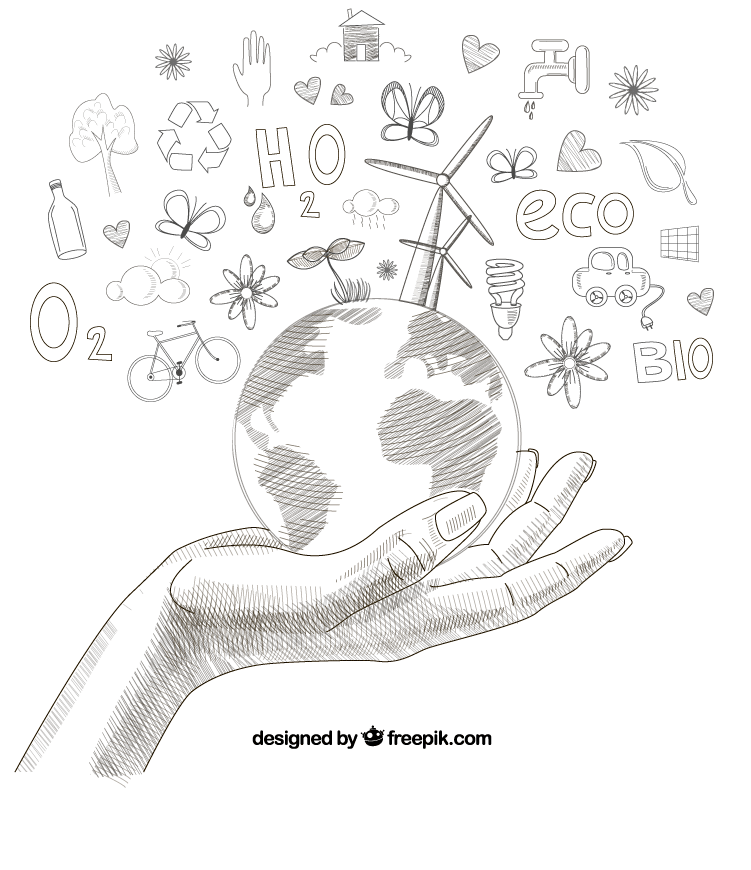 01
标题文字添加此处
The user can demonstrate on a projector or computer, or print the presentation and make it into a film to be used in a wider field
Lorem ipsum dolor sit amet, consectetuer adipiscing elit. Maecenas porttitor congue massa. Fusce posuere, magna sed pulvinar ultricies, purus lectus malesuada libero,
sit amet commodo magna eros quis urna.Nunc viverra imperdiet enim. Fusce est. Vivamus a tellus.Pellentesque habitant morbi tristique senectus et netus et
标题文字添加
标题文字添加
标题文字添加
用户可以在投影仪或者计算机上进行演示也可以将演示文稿打印出来制作
用户可以在投影仪或者计算机上进行演示也可以将演示文稿打印出来制作
用户可以在投影仪或者计算机上进行演示也可以将演示文稿打印出来制作
CHUANGYI SHOUHUI SHANGWU MICROSOFT POWERPOINT MY 2017QINGZAI ZHELI SHUYU WENZI BIAOTICHUANGYI SHOUHUI SHANGWU MICROSOFT POWERPOINT MY 2017QINGZAI ZHELI SHUYU WENZI
CHUANGYI SHOUHUI SHANGWU MICROSOFT POWERPOINT MY 2017QINGZAI ZHELI SHUYU WENZI BIAOTICHUANGYI SHOUHUI SHANGWU MICROSOFT POWERPOINT MY 2017QINGZAI ZHELI SHUYU WENZI
请在这里输入文字信息请在这里输入文字信息请在这里输入文字信息请在这里输入文字信息请在这里输入文字信息请在这里输入文字信息请在这里输入文字信息请在这里输入文字信息。
小标题
小标题
在此录入上述图表的描述说明，在此录入上述图表的综合描述说明。在此录入上述图表的描述说明.
在此录入上述图表的描述说明，在此录入上述图表的综合描述说明。在此录入上述图表的描述说明.
小标题
小标题
在此录入上述图表的描述说明，在此录入上述图表的综合描述说明。在此录入上述图表的描述说明.
在此录入上述图表的描述说明，在此录入上述图表的综合描述说明。在此录入上述图表的描述说明.
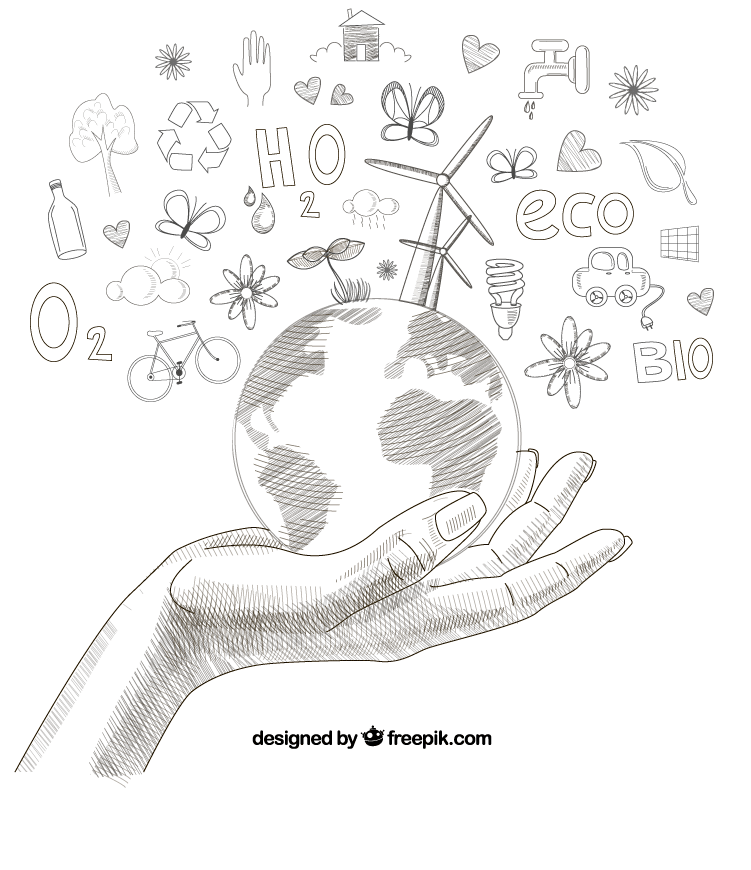 01
标题文字添加此处
The user can demonstrate on a projector or computer, or print the presentation and make it into a film to be used in a wider field
请在此添加文本请在此添加文本请在此添加文本
请在此添加文本请在此添加文本请在此添加文本
请在此添加文本请在此添加文本请在此添加文本
请在此添加文本请在此添加文本请在此添加文本
请在此添加文本请在此添加文本请在此添加文本
请在此添加文本请在此添加文本请在此添加文本
请在此添加文本请在此添加文本请在此添加文本
标题文字添加
标题文字添加
标题文字添加
用户可以在投影仪或者计算机上进行演示也可以将演示文稿打印出来制作成胶片以便应用
用户可以在投影仪或者计算机上进行演示也可以将演示文稿打印出来制作成胶片以便应用
用户可以在投影仪或者计算机上进行演示也可以将演示文稿打印出来制作成胶片以便应用
BIG YOUR POWERPOINT
BIG YOUR POWERPOINT
BIG YOUR POWERPOINT
BIG YOUR POWERPOINT
Praesent sodales odio sit amet odio tristi Praesent sodales odio sit amet odio tristi Lorem ipsum dolor sit amet consectetur adipiscing
Praesent sodales odio sit amet odio tristi Praesent sodales odio sit amet odio tristi Lorem ipsum dolor sit amet consectetur adipiscing
Praesent sodales odio sit amet odio tristi Praesent sodales odio sit amet odio tristi Lorem ipsum dolor sit amet consectetur adipiscing
Praesent sodales odio sit amet odio tristi Praesent sodales odio sit amet odio tristi Lorem ipsum dolor sit amet consectetur adipiscing
关键词1
CONTRAST
关键词2
添加您的标题
您的内容打在这里，或者通过复制您的文本后，在此框中选择粘贴，并选择只保留文字。您的内容打在这里，或者通过复制您的文本后。您的内容打在这里，或者通过复制您的文本后，在此框中选择粘贴，并选择只保留文字。您的内容打在这里，或者通过复制您的文本后。
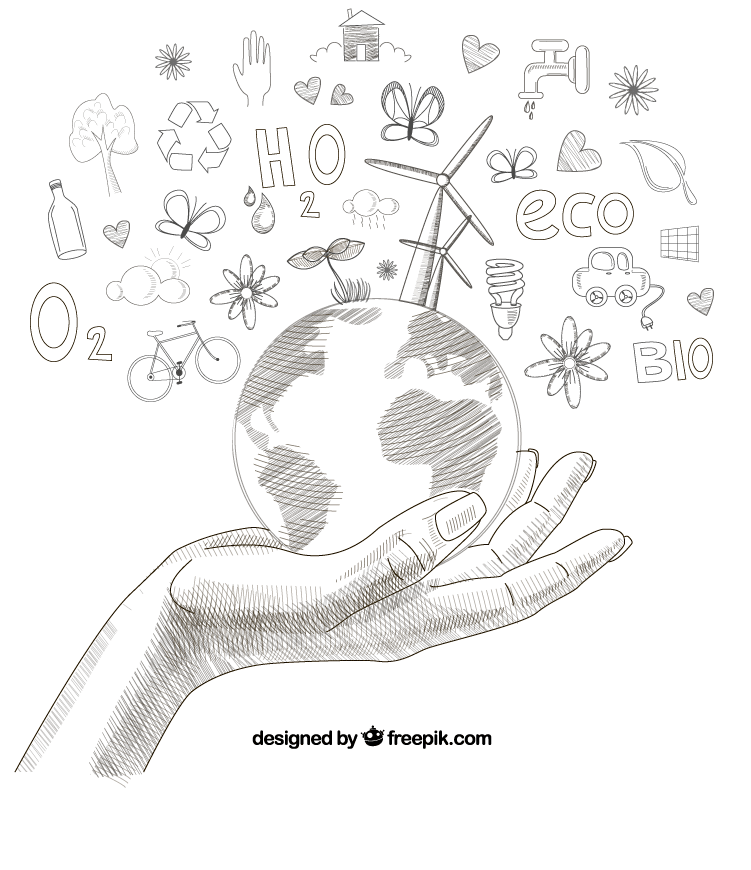 01
标题文字添加此处
The user can demonstrate on a projector or computer, or print the presentation and make it into a film to be used in a wider field
输入描观点文字输入描观点文字
输入描观点文字输入描观点文字
输入描观点文字输入描观点文字
输入描观点文字输入描观点文字
输入描观点文字输入描观点文字
输入描观点文字输入描观点文字
输入描观点文字输入描观点文字
输入描观点文字输入描观点文字
输入描观点文字输入描观点文字
输入描观点文字输入描观点文字
输入描观点文字输入描观点文字
输入描观点文字输入描观点文字
标题文字添加
标题文字添加
标题文字添加
标题文字添加
1
2
3
4
用户可以在投影仪或者计算机上进行演示也可以将演示文稿打印出来制作成胶片
用户可以在投影仪或者计算机上进行演示也可以将演示文稿打印出来制作成胶片
用户可以在投影仪或者计算机上进行演示也可以将演示文稿打印出来制作成胶片
用户可以在投影仪或者计算机上进行演示也可以将演示文稿打印出来制作成胶片
01
点击此处添加标题
点击此处添加标题
点击此处添加标题
点击此处添加标题
02
标题数字等都可以通过点击和重新输入进行更改，建议正文10号字，1.3倍字间距。
标题数字等都可以通过点击和重新输入进行更改，建议正文10号字，1.3倍字间距。
标题数字等都可以通过点击和重新输入进行更改，建议正文10号字，1.3倍字间距。
标题数字等都可以通过点击和重新输入进行更改，建议正文10号字，1.3倍字间距。
03
04
文字添加
文字添加
用户可以在投影仪或者计算机上进行演示也可以将演示文稿打印出来制作
用户可以在投影仪或者计算机上进行演示也可以将演示文稿打印出来制作
文字添加
用户可以在投影仪或者计算机上进行演示也可以将演示文稿打印出来制作
NEW POWERPOINT
NEW POWERPOINT
NEW POWERPOINT
NEW POWERPOINT
Praesent sodales odio sit amet odio tristi Praesent sodales odio sit amet odio tristi
Praesent sodales odio sit amet odio tristi Praesent sodales odio sit amet odio tristi
Praesent sodales odio sit amet odio tristi Praesent sodales odio sit amet odio tristi
Praesent sodales odio sit amet odio tristi Praesent sodales odio sit amet odio tristi
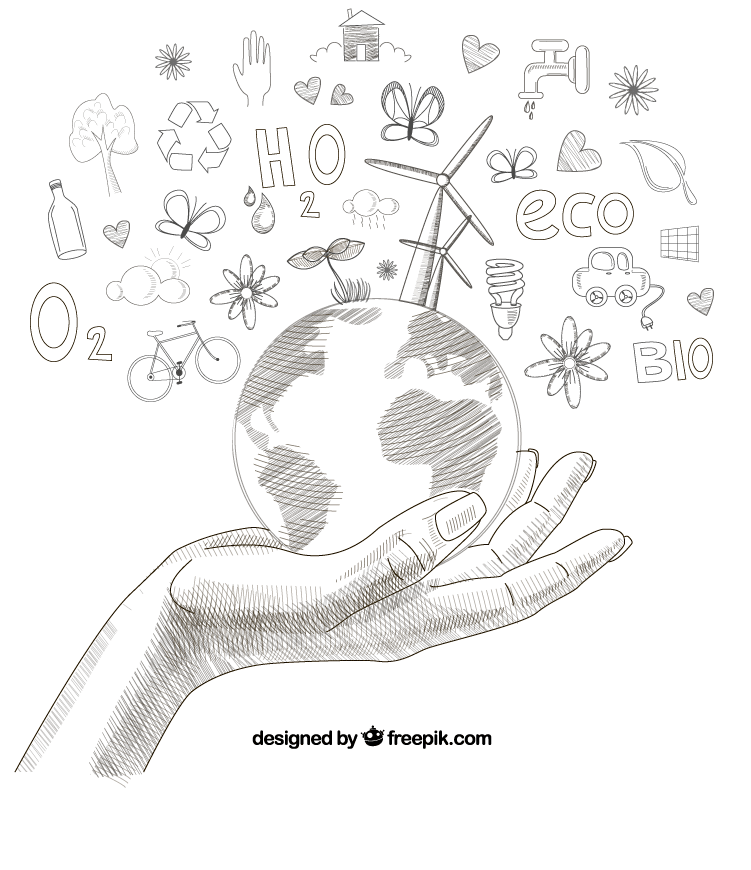 01
标题文字添加此处
The user can demonstrate on a projector or computer, or print the presentation and make it into a film to be used in a wider field
用户可以在投影仪或者计算机上进行演示也可以将演示文稿打印用户可以在投影仪或者计算机上进行演示也可以将演用户可以在投影仪或者计算机上进行演示也可以将演示文稿打印出来制作成胶片示文稿打印出来制作成胶片出来制作成胶片
标题文字添加
标题文字添加
标题文字添加
标题文字添加
用户可以在投影仪或者计算机上进行演示也可以将演示文稿打印出来制作成
用户可以在投影仪或者计算机上进行演示也可以将演示文稿打印出来制作成
用户可以在投影仪或者计算机上进行演示也可以将演示文稿打印出来制作成
用户可以在投影仪或者计算机上进行演示也可以将演示文稿打印出来制作成
Lorem ipsum dolor sit amet, consectetuer adipiscing elit.
Lorem ipsum dolor sit amet, consectetuer adipiscing elit.
Lorem ipsum dolor sit amet, consectetuer adipiscing elit.
标题文字添加
标题文字添加
标题文字添加
用户可以在投影仪或者计算机上进行演示也可以将演示文稿打印用户可以在投影仪或者计算机上进行演示也可以将演用户可以在投影仪或者计算机上进行演示也可以将演示文稿打印出来制作成胶片示文稿打印出来制作成胶片出来制作成胶片
CHUANGYI SHOUHUI SHANGWU MICROSOFT POWERPOINT MY 2017QINGZAI ZHELI SHUYU WENZI BIAOTICHUANGYI SHOUHUI SHANGWU MICROSOFT POWERPOINT MY 2017QINGZAI ZHELI SHUYU WENZI
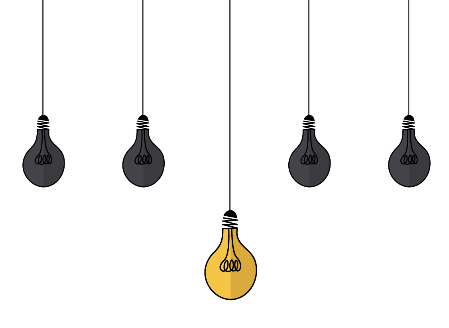 请在这里输入文字信息请在这里输入文字信息请在这里输入文字信息请在这里输入文字信息请在这里输入文字信息请在这里输入文字信息。
单击此处输入标题
请在这里输入您的主要叙述内容
请在这里输入您的主要叙述内容
请在这里输入您的主要叙述内容
请在这里输入您的主要叙述内容
单击此处输入标题

请在这里输入您的主要叙述内容
请在这里输入您的主要叙述内容
请在这里输入您的主要叙述内容
请在这里输入您的主要叙述内容
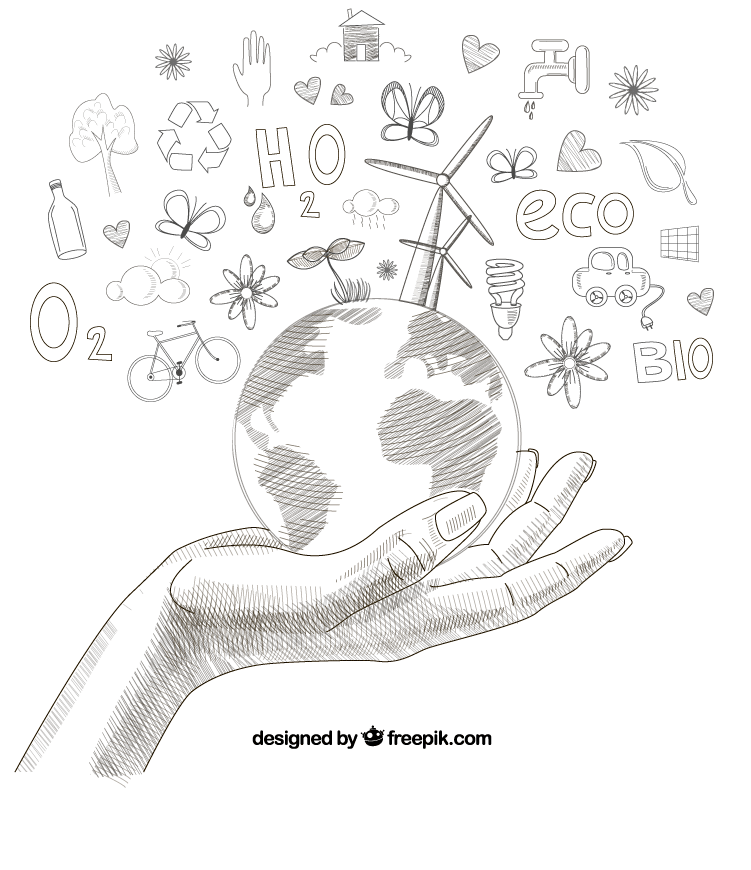 2
0
1
8
演讲完毕 谢谢观看
YOUR LOGO
适用于工作报告、年终总结/教育教学等